CO2013/CO3013
Web Technologieslecture 6
CO2013/CO3013Web Technologies
1
30-Oct-12
Deadline reminders
1st Group Project hand-in
08/11/12
Stages 0 & 1
Feel-free to submit more for feedback if you’re ahead of the lectures but I’ll only mark 0&1 so only 0&1 are fixed at this point...
1st in-class test
22/11/12 ... Ages?!
2nd in-class test
13/12/12 ... AGES!!!
CO2013/CO3013Web Technologies
2
Current reading: JavaScript
“JavaScript for the WWW”
Chapters 1—3 + 10 (DOM: 7e=ch. 11)
“Head First JavaScript”
Chapters 1—2 + 3—5
“Learning JavaScript”
Chapters 1—3 + 9—10
Or
Gosselin “JavaScript 3e”
Ch1 introduces JS, Ch2 introduces JS variables etc.
“JavaScript A programmer’s companion”
chapters 1~5.
ETC…
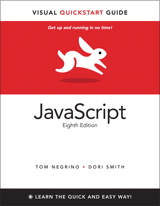 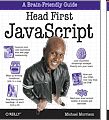 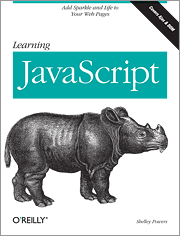 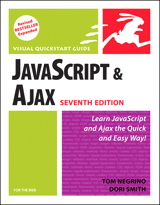 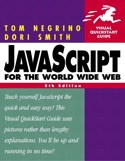 CO2013/CO3013Web Technologies
3
For next week: JavaScript
“JavaScript for the WWW”
Chapters 1—3 + 8 + 10
“Head First JavaScript”
Chapters 1—5 + 6, 7 & 8
“Learning JavaScript”
Chapters 1—3, 5, 6 & 9—10


See me if you have questions about books.
Don’t get lost reading “unnecessary” stuff…
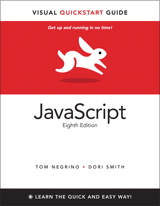 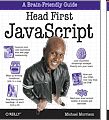 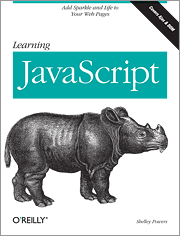 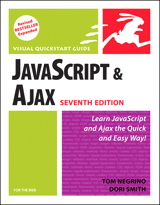 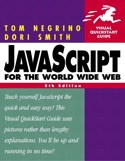 CO2013/CO3013Web Technologies
4
JavaScript
5
Logic, if-tests and Booleans (true/false)
CO2013/CO3013Web Technologies
Introducing JavaScriptReference types: Functions
Functions - three ways to declare a function!
Function statement, e.g.:
function year(d){  return d.getFullYear();}
Function operator, e.g.:
var year = new Function('d','return d.getFullYear();');
Function literal (data type!), e.g.:
var year = function(d) { return d.getFullYear(); };
argument(s)
function body
CO2013/CO3013Web Technologies
6
Functions and arguments
function year(d){  return d.getFullYear();}
So if var today = new Date();
How do I get the year into variable thisYear?
var thisYear = year(today)
How do I display the year?
document.write( year(today) );
alert( year(today) );
CO2013/CO3013Web Technologies
7
Events & “event models”
8
Introduction …
CO2013/CO3013Web Technologies
Events
The BOM (“DOM Level 0”) event model is the one we'll use exclusively.
DOM Level 2 Events module defines a much more sophisticated/complex event model…
IE6 supports a similarly complex but incompatible model.
Mozilla follows the W3C standard.
See JavaScript: The Definitive Guide for exhaustive & unnecessary levels of detail! 
CO2013/CO3013Web Technologies
9
Event-driven programming
Code does nothing until something happens that executes the code…
E.g. in Java the main() method executes when the “run” event happens.
In the browser there are many events that we can attach code to. Events include:
The page finishing loading.
The mouse moving over something.
A key being pressed.
Something being clicked.
We need an understanding of functions to cope with anything but basic “event handling”.
CO2013/CO3013Web Technologies
10
How events work
1. Web page defines event handlers
2. Event occurs, event object generated
3. Event handler runs (event may be used)
4. Default action? Event handler returns true/false.
5. Control returns to browser … waits for more events
11
CO2013/CO3013Web Technologies
Many types of events (url)
Illustrate with an example for
Page load/unload
Mouse over/out/click/double-click
Key press
Form:
Submit
Reset
Focus/Blur (unfocus)
NB: IE and Mozilla differ (url)…
CO2013/CO3013Web Technologies
12
Stage 1: How events work
Document defines handlers for events
Handlers can be simple JS statementsor can call functions
Names of events include:
onclick, onmouseover, onmousemove, onfocus, onblur, onkeypress and are triggered from most HTML elements in DOM1 browsers
onload - <body> only (occurs when the page & its images have loaded) [sim. onunload]
NB XHTML attribute names are all lowercase.
CO2013/CO3013Web Technologies (lecture 5)
13
Case convention
XHTML requires lower case:
onclick, onmouseover, onmousemove, onfocus, onblur, onkeypress, onload, onunload…
HTML4 is case-insensitive
onClick, onMouseOver, onMouseMove, onFocus, onBlur, onKeyPress, onLoad, onUnload 
Called “Camel Case”
So even though the slides (& older HTML4 books like “DHTML in 24h.”) may say “onClick” you must write “onclick” for XHTML…
CO2013/CO3013Web Technologies (lecture 5)
14
Page load event handler
HTML
<body onload="doSomething(event)">
JavaScript
function doSomething(e) {  alert('Houston, the page has loaded!');
	}
Unfortunately easy stuff like document.write can’t be used in an event handler ... we need the DOM stuff from the next lecture to modify a page...
CO2013/CO3013Web Technologies
15
Stage 1: Assigning an event handler in HTML
Example 1: Clicking an element
<p id="target" style="border: 1px solid red;“   onclick="ouchFunction();">
	Click this paragraph to see what happens…
</p>
<script type="text/javascript">
<!--
	function ouchFunction() {
		alert('Ouch, you just clicked me!');
	}
//-->
</script>
event
handler
(url)
CO2013/CO3013Web Technologies (lecture 5)
16
Stages 2 & 3: How events work (DOM)
<p onclick="checkEvent(event);">
A mouse-click on the above paragraph<p …>…</p>, passes the event objectas the argument of the function checkEvent.
E.g. the type of event (a property of the event object) can be displayed like this:
function checkEvent(e) {	alert(e.type);}
(url)
CO2013/CO3013Web Technologies (lecture 5)
17
Stages 2 & 3: How events work (IE)
<p onclick="checkEvent(event);">
A mouse-click on the above paragraph<p …>…</p>, creates the event objectin the top-level scope, i.e. as window.event
E.g. the type of event (a property of the event object) can be displayed like this:
function checkEvent(e) {	alert(e.type);}
(url)
CO2013/CO3013Web Technologies (lecture 5)
18
IE event object properties
Its properties depend on the event type:(DOM1 formalises them, MS doesn't always follow the standard…)
event.type e.g. 'load' for the <body> onload event
Compatible with the DOM definition
event.srcElement a reference to the object from which the event was triggered
C.f. DOM target
To cope with both normalise behaviour with e.g.
if (e.srcElement) var src=e.srcElement; else var src=e.target;
var src = (e.srcElement) ? e.srcElement : e.target;
var src = e.srcElement || e.target;
(url)
CO2013/CO3013Web Technologies (lecture 5)
19
IE keypress event properties
An onkeypress, onkeyup, onkeydown event generates the following:
event.keyCode contains the Unicode value for the key that was pressed (a number)
to get the key as a string rather than a number, use key = String.fromCharCode(event.keyCode)
event.altKey, ctrlKey, shiftKeyare boolean – true if the modifier key was pressed
but ALT is often unavailable
(url)
CO2013/CO3013Web Technologies (lecture 5)
20
Positions from the IE event object
event.clientX and event.clientYX/Y coords of the mouse event relative to the top left corner of the window
Compatible with the DOM definition
Scrolling pages require care…
event.offsetX and event.offsetYX/Y coords of the event relative to the element (top/left) where the event occurred
event.screenX and event.screenYX/Y coords of the event relative to the screen
Compatible with the DOM definition
(url)
CO2013/CO3013Web Technologies (lecture 5)
21
Stage 4: Events & default actions
onmouseover onclick onsubmit onreset onunload
onMouseOver a URL:<a href="link.html" onmouseover=   "window.status='Some text';return true;">
Normally hovering over a link puts the URL in the status bar. The event handler operates instead of or in place of the default.
The JS return true tells the browser to cancel this default action.
More generally it’s return false but onmouseover is special (historical)
URL
CO2013/CO3013Web Technologies (lecture 5)
22
Stage 4: E.g. default actions
<a> onClick does something (follows the link) …<a … onclick="return false;"> would cancel the link
<form> onSubmit and onReset do things to the form … they can be controlled with e.g.<form	onsubmit="return checkValid();" 		onreset="return false;">
URL
CO2013/CO3013Web Technologies (lecture 5)
23
Stage 4: E.g. #2 default actions
<a> onMouseOver shows the link destination in the status bar.
Q: Which one cancels this action?
 <a … onmouseover="return false;">
 <a … onmouseover="return true;">
1. return true;
 2. return false;
24
CO2013/CO3013Web Technologies
Stage 4: E.g. #2 default actions
<a> onMouseOver shows the link destination in the status bar.
Q: Which one cancels this action?
 <a … onmouseover="return false;">
 <a … onmouseover="return true;">
A: This is the backwards compatibility oddity because it is return true that prevents the URL from showing.
URL
CO2013/CO3013Web Technologies (lecture 5)
25
Stage 4: E.g. #2 default actions
<a> onClick follows the link destination.
Q: Which one cancels this action?
 <a … onclick="return false;">
 <a … onclick="return true;">
1. return true;
 2. return false;
26
CO2013/CO3013Web Technologies
Stage 4: E.g. #3 default actions
<a> onClick follows the link destination.
Q: Which one cancels this action?
 <a … onclick="return false;">
 <a … onclick="return true;">
A: This is the standard behaviour – it is return false that prevents the link from being followed.
URL
CO2013/CO3013Web Technologies (lecture 5)
27
Calling JS from HTML
It's the event handlers defined in the HTML DOM that make it DynamicHTML.
Event handlers call code in response to events…
There are many defined using HTML4 attributes like these:
<body onload="some JS code or functions;">
executes once <body>...</body> has loaded(and any inline JavaScript has run)
<input type="text" onchange="…" onblur="…" onfocus="…">
<img src="picture.gif" onmouseover="…" onmouseout="…">
<input type="…" onclick="…">
these respond to user events and can call functions
CO2013/CO3013Web Technologies (lecture 5)
28
[Speaker Notes: DOM1 defined a new event model which we’ll discuss towards the end of the module...]
Example - mouseover & onclick
Use the mouseover to
Set a property (window.status)
Alter some text
onclick to
Pop up an annoying alert box & use it to choose whether or not to follow the link…
Default actions! (url)
CO2013/CO3013Web Technologies (lecture 5)
29
“Document Object Model” (DOM)
30
First of 2 parts – this one is locating all parts of a web page document.

Next part is reading & modifying a web page using the DOM.
CO2013/CO3013Web Technologies
The Document Object Model ‘Level 1’
frames[]
document[]
DOM1
navigator
applets[]
location
window(parent, self, top)
images[]
history[]
links[]
screen
anchors[]
document
forms[]
elements[]
CO2013/CO3013Web Technologies (lecture 7)
31
[Speaker Notes: Since IE4/NS4, browsers have represented an HTML document as a tree structure of objects, ‘rooted’ at the window (as the top level object – in fact in client-side JavaScript it is the top-level object [in the JS lexical scope tree] … each browser window therefore has a separate scope)
The window object has properties that refer to its parent (usually self, but one can open a new window under JS control!), itself (a synonym for window) and top which is a reference to the current top (browser) window.
Location contains info. about the current URL, such as location.href
History is an array of history URLs with methods for moving within the list.
Navigator provides info about the browser (we’ll be using it in the first exercise)
Frames indexes the document objects residing in each subframe (nested documents)
Screen
Document is the root of the current HTML document which in DOM0 provides arrays of embedded applets, images, links, anchors and forms (and the forms array allows access to the elements in each form)]
DOM nodes & tree structure
W3C Level 1 Document Object Model (DOM1)
Gives access to the whole HTML document
Provides methods to
Query elements contents, styles, children
Add, delete, move elements within the tree
Add, delete, change styles
Add, delete, change attributes
CO2013/CO3013Web Technologies (lecture 7)
32
A simple example document
<html>
 <head>
  <title>Hi!</title>
 </head>
 <body>
  <h1>Simple</h1>
  <p>A <b>bold</b> example</p>
 </body>
</html>
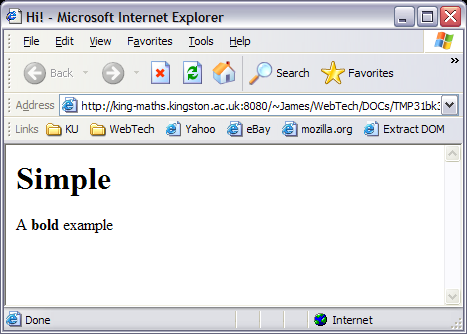 CO2013/CO3013Web Technologies (lecture 7)
33
Behind the scenes: Tree of nodes
<html>
documentElement
<head>
  <title>Hi!</title>
</head>
<html>
<head>
<body>
<body>
<title>
<h1>
<p>
<h1>Simple</h1>
'Hi!'
'Simple'
<p>A <b>bold</b> example</p>
'A '
<b>
' example'
</body>
</html>
'bold'
CO2013/CO3013Web Technologies (lecture 7)
34
[Speaker Notes: The top of the tree is the documentElement node – this is a DOM element that represents the document object.
Each HTML tag has an element node associated with it.
Each piece of text has a text node whose value is the text itself.
NB: textNodes do not have children!
All nodes are objects in the DOM – they're all accessible & manipulable (to varying degrees) so they all have properties and methods.]
Locating objects by id
<html>
DOM1
document.getElementById('thePara');
Supported by all browsers since IE v5 
This example returns a reference to the object that represents the <p> element in the DOM
These objects have many properties & methods…
Changing the node updates the web page in the browser
<head>
  <title>Hi!</title>
</head>
<body>
<h1>Simple</h1>
<p id="thePara">A <b>bold</b> example</p>
</body>
</html>
CO2013/CO3013Web Technologies (lecture 7)
35
[Speaker Notes: In pure DOM0 (not IE) there's no way to find and/or manipulate the <p> element.
One could only rely on the anchors/forms/links/applets/images arrays.
In IE the ID attribute produces a reference in the document.all array, which can be used but document.all is not W3C DOM standard.
In the DOM1 elements labeled with an ID attribute (which is in the XHTML standard, unlike name) can be accessed with the getElementById method of the document object.
These both return a reference to the object representing the <p> element – in properly DOM-compliant browsers (of which Mozilla is the closest) it is an object of type HTMLElement  (Mozilla labels it more specifically as an HTMLParagraphElement) – in IE6 it's just an object.
The DOM1 defines many 'convenience methods' inherited from the Node -> Element -> HTMLElement objects. We'll use some of them, they're covered in appalling detail in David Flanagan's 'JavaScript: The definitive guide' (4th ed.)]
Locating objects by tag
DOM1: pEls = document.getElementsByTagName('p');
Ditto: supported by all browsers 
This returns a collection (~array) of objects, no prizes for guessing what's in the array (not much in this simple doc!)
pEls[…] or pEls.item(…)
Can also be called from any DOM node.
Then it looks for descendant elements
<html>
<head>
  <title>Hi!</title>
</head>
<body>
<h1>Simple</h1>
<p id="thePara">A <b>bold</b> example</p>
</body>
</html>
CO2013/CO3013Web Technologies (lecture 7)
36
[Speaker Notes: document.getElementsByTagName() is good for anything not involving the id attribute:
E.g. generating an automatic table of contents for a page (list all the <h1> headings etc)
E.g. manipulating a whole table by finding the <td>'s
E.g. replacing the old 'name' method of finding checkboxes in forms.]
Locating objects by tag #2
DOM1: pEls = document.getElementsByTagName('p');
E.g.
pEls[0].style.color='blue';
pEls[1].style.color='red';
Q: What’s pEls.length?
<html>
<head>
  <title>Hi!</title>
</head>
<body>
<h1>Simple</h1>
pEls.length == 0
pEls.length == 1
pEls.length == 2
pEls.length == 3
<p>A <b>bold</b> example</p> <p>Ha!</p>
<p>A <b>bold</b> example</p> <p>Ha!</p>
<p>A <b>bold</b> example</p> <p>Ha!</p>
</body>
</html>
37
CO2013/CO3013Web Technologies
Locating objects by tag #2
DOM1: pEls = document.getElementsByTagName('p');
pEls[…] or pEls.item(…)
pEls[0] ~ pEls.item(0)
pEls[1] ~ pEls.item(1)
E.g.
pEls[0].style.color='blue';
pEls[1].style.color='red';
Q: What’s pEls.length?
A: 2 (“last array index + 1”)
<html>
<head>
  <title>Hi!</title>
</head>
<body>
<h1>Simple</h1>
<p>A <b>bold</b> example</p> <p>Ha!</p>
<p>A <b>bold</b> example</p> <p>Ha!</p>
<p>A <b>bold</b> example</p> <p>Ha!</p>
</body>
</html>
CO2013/CO3013Web Technologies (lecture 7)
38
Looping over objects by tag
DOM1: pEls = document.getElementsByTagName('p');
pEls[…] or pEls.item(…)
pEls[0] ~ pEls.item(0)
pEls[1] ~ pEls.item(1)
for (i=0;i<pEls.length;i++) { pEls[i].className = 'blob';}
<html>
<head>
  <title>Hi!</title>
</head>
<body>
<h1>Simple</h1>
<p>A <b>bold</b> example</p> <p>Ha!</p>
<p class="blob">A…e</p> <p class="blob">Ha!</p>
</body>
</html>
CO2013/CO3013Web Technologies (lecture 7)
39
Parent node relationships
<p id="thp">A <b>bold</b> example</p>
parent
<p>
children
'A'
<b>
' example'
'bold'
If objP == document.getElementById('thp'); then
objP.childNodes[]	is an array containing child nodes…
objP.firstChild 	the 'A ' text node
objP.lastChild 	the ' example' text node
CO2013/CO3013Web Technologies (lecture 7)
40
[Speaker Notes: childNodes is not null when there are no children – instead, it's an array of length zero!
firstChild & lastChild are null if there are no children.
There's also a method hasChildNodes() which return true/false if the node has/no children … see later slide!]
Questions 2 of 3:
<p id="thp">A <b>bold</b> example</p>
parent
<p>
1
2
3
'A'
<b>
' example'
children
'bold'
objP.childNodes[] holds the children of <p>…
Q: What does objP.childNodes[1] refer to

						Next slide...
41
CO2013/CO3013Web Technologies (lecture 7)
[Speaker Notes: childnodes[1].ppv]
A:
Questions 1-3 answers:
<p id="thp">A <b>bold</b> example</p>
parent
<p>
'A'
<b>
' example'
children
'bold'
objP.childNodes[] holds the children of <p>…
Q: What is objP.childNodes.length?
Q: What does objP.childNodes[1] refer to?
Q: How do I access the 'bold' text node?
A: 3
A: objP.childNodes[1].firstChild
CO2013/CO3013Web Technologies (lecture 7)
42
[Speaker Notes: childNodes is not null when there are no children – instead, it's an array of length zero!
firstChild & lastChild are null if there are no children.
There's also a method hasChildNodes() which return true/false if the node has/no children … see later slide!]
Child node relationships
<p id="thp">A <b>bold</b> example</p>
parent
<p>
'A'
<b>
' example'
children
'bold'
Each of objP.childNodes[] is a node whose parentNode property points back up the tree to the <p> element
E.g.	objP.childNodes[0] is the 'A' text node	objP.childNodes[0].parentNode refers back to <p>
CO2013/CO3013Web Technologies (lecture 7)
43
parent
<p>
children
'A'
<b>
' example'
'bold'
Answer:
<p id="thp">A <b>bold</b> example</p>
Q: If objP.childNodes[1].firstChild is the 'bold' text node, what is: objP.childNodes[1].firstChild.parentNode.parentNode ?
A:	It refers to the parent of the parent of the 'bold' textnode, i.e. back to the <p>.
CO2013/CO3013Web Technologies (lecture 7)
44
siblings
'A'
<b>
' example'
Sibling node relationships
<p id="thp">A <b>bold</b> example</p>
Each of the children of the <p> element are siblings (of each other):
If objB represents the <b>  node then
objB == objP.childNodes[1] from before
objB.nextSibling		is the ' example' text node
objB.previousSibling	is the 'A' text node
CO2013/CO3013Web Technologies (lecture 7)
45
[Speaker Notes: Siblings i.e. brother(s) & sister(s)
The sibling properties return null if there are no siblings to refer to.]
Answer:
<p id="thp">A <b>bold</b> example</p>
1
parent
<p>
2
3
4
siblings
'A'
<b>
' example'
Q: If objB represents the <b>  node then what does objB.nextSibling.parentNode refer to?
A:	It refers back to the parent of the ' example'text node, i.e. back to the <p> as before.
	(As any of the 'sibling' nodes do)
CO2013/CO3013Web Technologies (lecture 7)
46
[Speaker Notes: Siblings i.e. brother(s) & sister(s)
The sibling properties return null if there are no siblings to refer to.]
Choose
47
Project stage 2: More ideas 	
Exercise: myTime() function 	
CO2013/CO3013Web Technologies
Project ideas
48
Minesweeper stage 2
CO2013/CO3013Web Technologies
Minesweeper stage 2: Random mines!
This needs
Ideally the HTML/JavaScript onload event and a JavaScript function
<body onload="setup()">
	but I’d happily accept randomisation within document.write code for stage 2.
JavaScript Math.random() and some logic to add 10 mines, randomly placed, but never overlapping...
CO2013/CO3013Web Technologies
49
Randomising
Math.random() class method
n=Math.random();  “pseudo-random” numbers 0≤n<1
Let’s say I want one number drawn at random from 1 to 5:
var n = Math.floor(1+Math.random()*5);
CO2013/CO3013Web Technologies (lecture 5)
50
Groups of random numbers
Now, I want two different numbers drawn at random from 1 to 5
var n1 =  Math.floor(1+Math.random()*5);
var n2 =  Math.floor(1+Math.random()*5);
CO2013/CO3013Web Technologies (lecture 5)
51
[Speaker Notes: random nums yesno.ppv]
Groups of random numbers:Let’s say I want two different numbers drawn at random from 1 to 5:var n1 =  Math.floor(1+Math.random()*5);var n2 =  Math.floor(1+Math.random()*5);Will that work?
1. Yes
 2. No
52
CO2013/CO3013Web Technologies
Think about it…
Let’s say the 1st number picked at random is 2.
Can the 2nd number be 2 also?
Odds:		(number of choices drawn) ÷	(number of choices possible)
	=		1 drawn / 5 possible
	=		20% or “1 in 5”
Is this sequence possible: 2 then 2 then 2 then 2 then 2 then 2 then 2 … ?
CO2013/CO3013Web Technologies (lecture 5)
53
Solutions
var n1 = Math.floor( 1+Math.random()*5);
var n2 =  Math.floor( 1+Math.random()*5);

while (n1==n2) {
 n2 = Math.floor(  1+Math.random()*5 );
}
var n1 = Math.floor(  1+Math.random()*5);

do {
 var n2 = Math.floor(  1+Math.random()*5 );
} while (n1==n2)
CO2013/CO3013Web Technologies (lecture 5)
54
So for stage 2...
If using document.write in a “for loop” then you may have to pre-generate a list of 10 mines to ensure you
Always get 10
They never overlap
(because document.write is sequential, “while” is not...)
Using a random-access method like the DOM (next wk) you could do it the same way but also could
Use a while loop to iterate while 10 mines have not been placed
Inside the loop, pick a location at random
If there’s a mine there already, repeat the loop
If there’s no mine, place one, then repeat the loop
CO2013/CO3013Web Technologies
55
Week 5 exercise
56
Analogy: myTime()
CO2013/CO3013Web Technologies (lecture 5)
Ex5 myTime() analogy: myDate()
Consider a function to output dates in yyyy/mm/dd format 
i.e. 28th October 2008 is 2008/10/28
Create the function template like so:
function myDate(d) {  //returns the date in yyyy/mm/dd form…}
	d is the argument that serves as a place-holder for any date object.
E.g.
var d1=new Date(2001,0,1);alert(myDate(d1));			2001/01/01
var d2=new Date(1969,06,20);alert(myDate(d2));			1969/07/20
And so-on for any Date() object!
CO2013/CO3013Web Technologies (lecture 5)
57
[Speaker Notes: 20th July 1969 = 1st Apollo moon landing…]
Will this work?alert( new Date() )I.e. will it display the current date & time+ Where does the time come from?
No (crazy syntax!)
Yes+ from the browser
Yes+ from the server
[Speaker Notes: new Date.ppv]
Read and manipulate the object properties
d has methods to extract property values from the object:
var yyyy	=	d.getFullYear()
var mm		=	d.getMonth()
Q:	What’s “special” about mm?
A:	0=January! So add a “++”.
var dd		=	d.getDate
Q:	What’s wrong with the dd line?
A:	Missing ()	Means the method is not executed 
Month and day need leading zeroes if less than 10, for example:
if (mm<10) mm = 0 + mm;
Q:	Will that work?
A:	No! That’s addition e.g. for October it is “0 + 9” = 9!
if (mm<10) mm = '0' + mm;
+ 1
()
CO2013/CO3013Web Technologies (lecture 5)
59
Next week
Finishing-off the DOM
Starting time-based events
CO2013/CO3013Web Technologies
60
For next week: JavaScript
“JavaScript for the WWW”
Chapters 1—3 + 8 + 10
“Head First JavaScript”
Chapters 1—5 + 6, 7 & 8
“Learning JavaScript”
Chapters 1—3, 5, 6 & 9—10


See me if you have questions about books.
Don’t get lost reading “unnecessary” stuff…
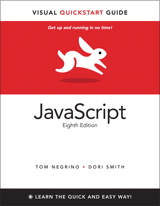 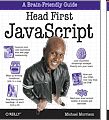 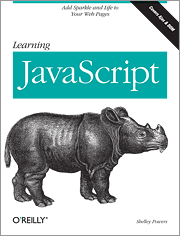 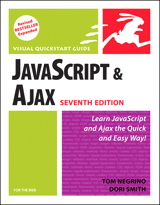 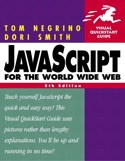 CO2013/CO3013Web Technologies
61